TẬP ĐỌC
HÀNH TRÌNH CỦA BẦY ONG
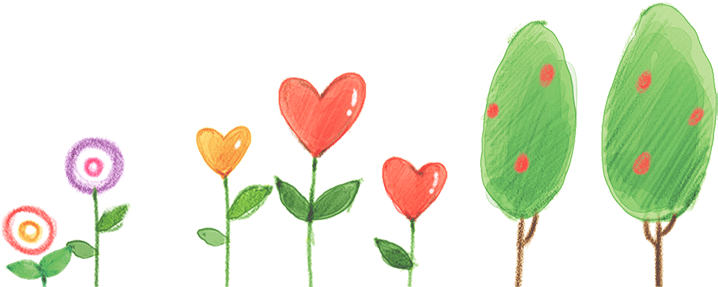 Nội dung
-  Hiểu những phẩm chất đáng quý của bầy ong: cần cù làm việc để góp ích cho đời. 
 - Trả lời được các câu hỏi trong SGK, thuộc hai khổ thơ cuối bài.
  - Biết đọc diễn cảm bài thơ, ngắt nhịp đúng những câu thơ lục bát. . 
- Năng lực: 
+ Năng lực tự chủ và tự học, năng lực giao tiếp và hợp tác, năng lực giải quyết vấn đề và sáng tạo.
+ Năng lực văn học, năng lực ngôn ngữ, năng lực thẩm mĩ.
- Phẩm chất: Giáo dục HS tính cần cù, nhẫn nại trong mọi công việc.
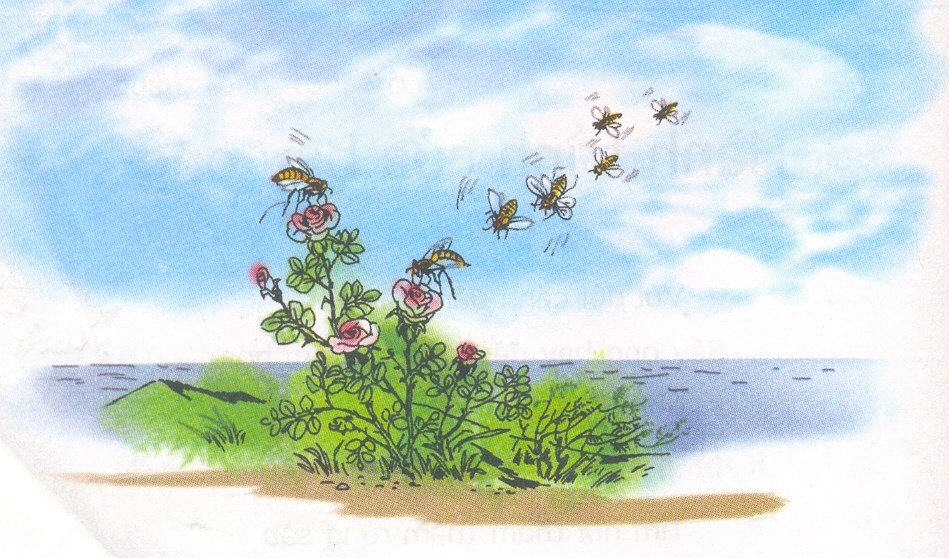 Trò chơi :
Trúc xanh
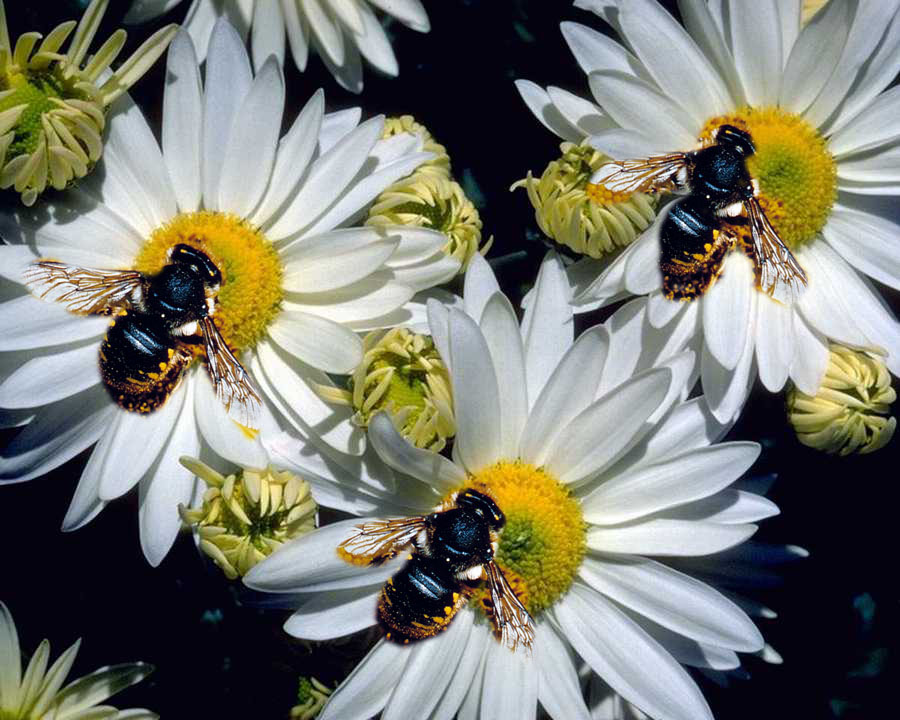 Hành trình của bầy ong
(Trích)
Bầy ong rong ruổi trăm miền
  Rù rì đôi cánh nối liền mùa hoa.
       Nối rừng hoang với biển xa
  Đất nơi đâu cũng tìm ra ngọt ngào.
       (Nếu hoa có ở trời cao
  Thì bầy ong cũng mang vào mật thơm)

       Chắt trong vị ngọt mùi hương
  Lặng thầm thay những con đường ong bay.
       Trải qua mưa nắng vơi đầy
  Men trời đất đủ làm say đất trời
       Bầy ong giữ hộ cho người
  Những mùa hoa đã tàn phai tháng ngày.
Với đôi cánh đẫm nắng trời 
 Bầy ong bay đến trọn đời tìm hoa.
       Không gian là nẻo đường xa
 Thời gian vô tận mở ra sắc màu.

       Tìm nơi thăm thẳm rừng sâu
 Bập bùng hoa chuối, trắng màu hoa ban.
       Tìm nơi bờ biển sóng tràn
 Hàng cây chắn bão dịu dàng mùa hoa.
        Tìm nơi quần đảo khơi xa
 Có loài hoa nở như là không tên …
Nguyễn Đức Mậu
Tập đọc
Hành trình của bầy ong
(Trích)
- Bài thơ gồm mấy khổ thơ?
4 khổ thơ
- Đọc nối tiếp từng khổ thơ.
Hoa chuối rừng
Tập đọc
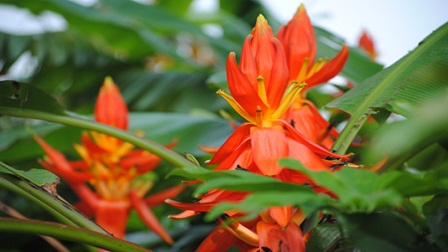 Hành trình của bầy ong
Nguyễn Đức Mậu
Luyện đọc
Giải nghĩa từ
- hành trình
đẫm, sóng tràn
Chuyến đi xa và lâu, nhiều gian khổ, vất vả.
- thăm thẳm
chắt , rong ruổi
Nơi rừng rất sâu, ít người đến được.
tàn phai
- bập bùng
Từ ngữ gợi tả màu hoa chuối đỏ như ngọn lửa cháy sáng.
- vô tận
Nối rừng hoang / với biển xa 
 Đất nơi đâu /cũng tìm ra ngọt ngào.
Không bao giờ hết
II. Tìm hiểu bài
Câu 1: Những chi tiết nào trong khổ thơ đầu nói lên hành trình vô tận của bầy ong?
- Những chi tiết thể hiện sự vô cùng của không gian: đôi cánh của bầy ong đẫm nắng trời; không gian là nẻo đường xa.
- Những chi tiết thể hiện sự vô tận của thời gian: bầy ong bay đến trọn đời, thời gian vô tận.
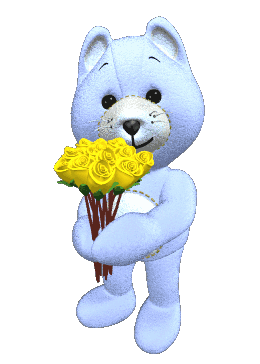 Câu 2:  Bầy ong đến tìm mật ở những nơi nào? Những nơi ong đến có vẻ đẹp gì đặc biệt?
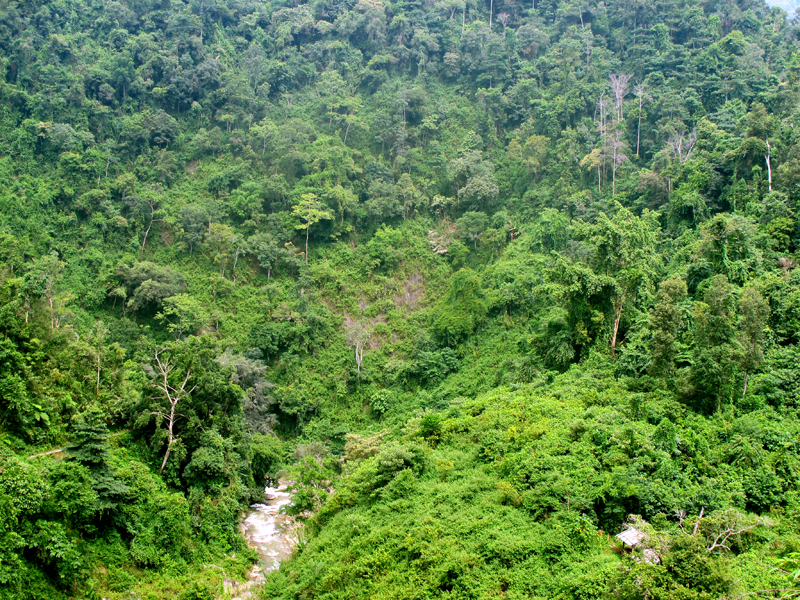 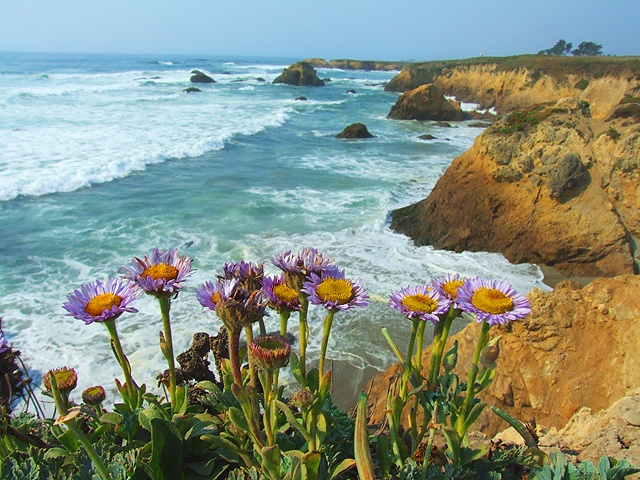 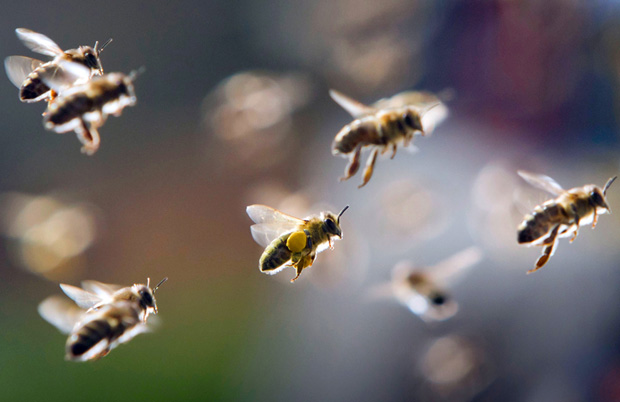 - Bầy ong đến tìm mật ở những nơi nào?
thăm thẳm rừng sâu
Những nơi bầy ong đến tìm mật
bờ biển sóng tràn
quần đảo khơi xa
- Nơi ong đến có vẻ đẹp gì đặc biệt?
+ Rừng sâu:  bập bùng hoa chuối, trắng màu hoa ban.
+ Biển xa: có hàng cây chắn bão dịu dàng mùa hoa.
+ Quần đảo: có loài hoa nở như là không tên.
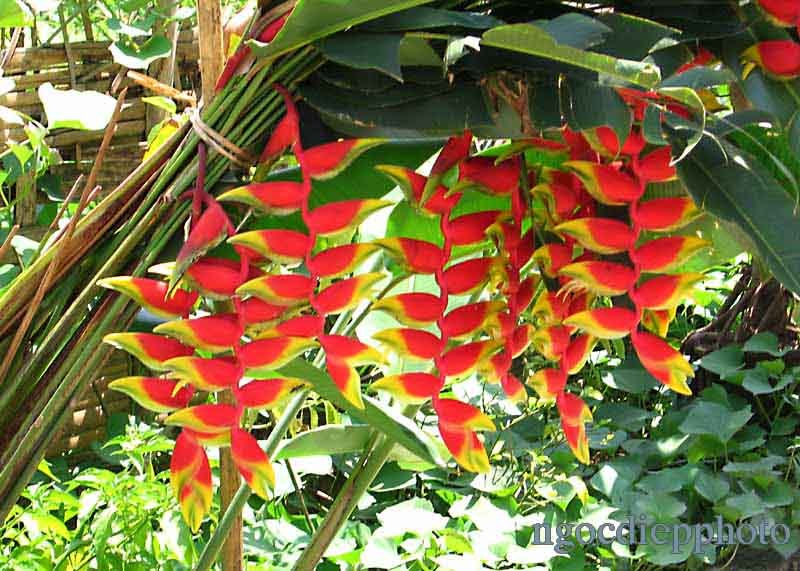 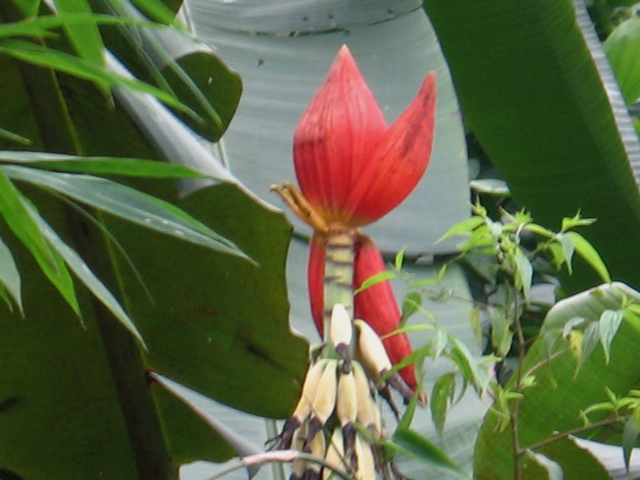 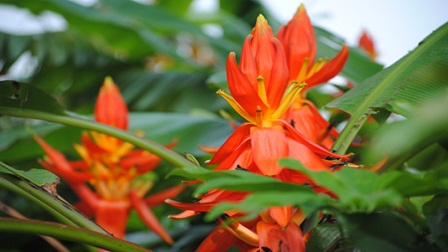 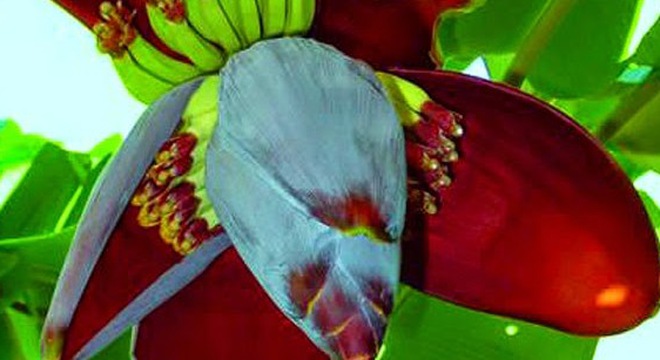 Hoa chuối rừng
Hoa chuối
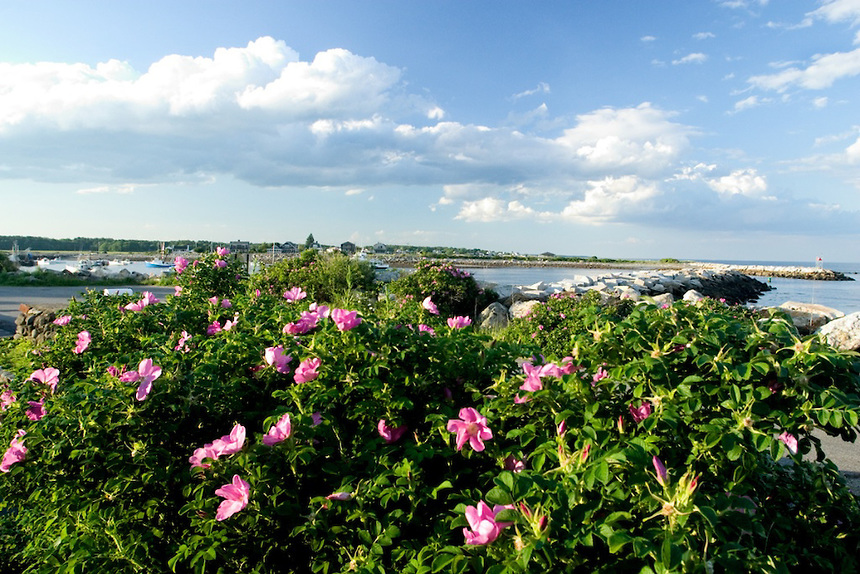 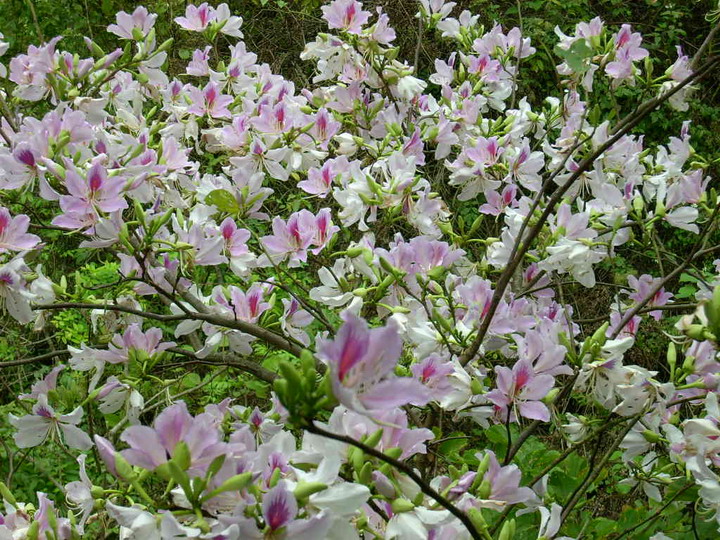 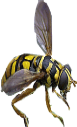 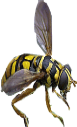 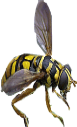 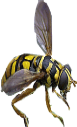 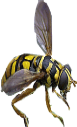 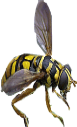 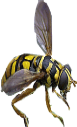 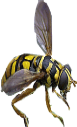 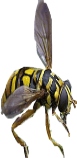 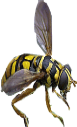 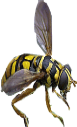 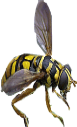 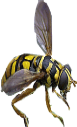 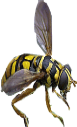 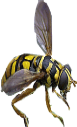 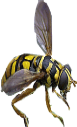 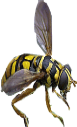 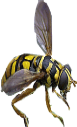 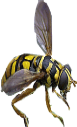 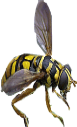 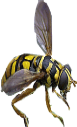 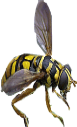 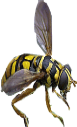 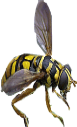 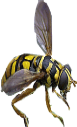 Hoa ban
Loài hoa không tên
Câu 3: Em hiểu nghĩa câu thơ “ Đất nơi đâu cũng tìm ra ngọt ngào” thế nào?
Em hãy khoanh tròn vào câu trả lời đúng nhất.
A.   Đến nơi nào, bầy ong chăm chỉ, giỏi giang cũng tìm được hoa làm mật, đem lại hương vị ngọt cho đời.
B.   Đất nơi đâu cũng có mật ong.
C.   Loài ong không thích lấy mật.
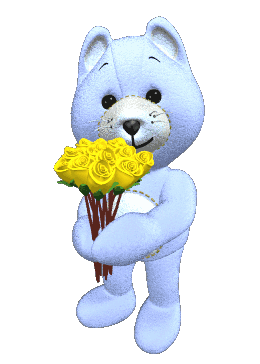 Câu 4: Qua hai dòng thơ cuối bài, tác giả muốn nói điều gì về công việc của loài ong?
- Tác giả ca ngợi công việc của bầy ong. Bầy ong mang lại những giọt mật cho con người, con người cảm nhận được những mùa hoa đã tàn phai còn lại trong mật ong.
- Bài thơ nói lên những phẩm chất đáng quý gì của bầy ong?
Ong là động vật có ích, chăm chỉ, chuyên cần, yêu hoa làm mật.
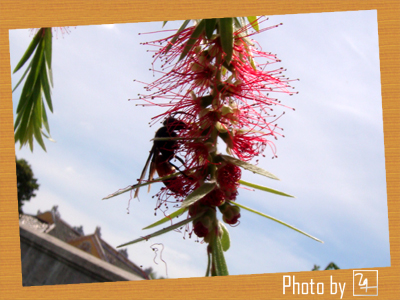 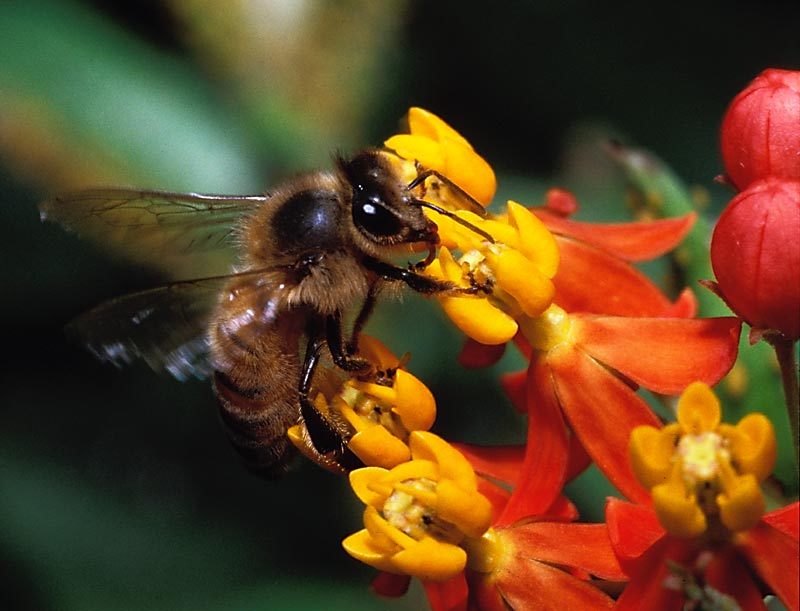 Ong thụ phấn cho cây đơm hoa, kết trái
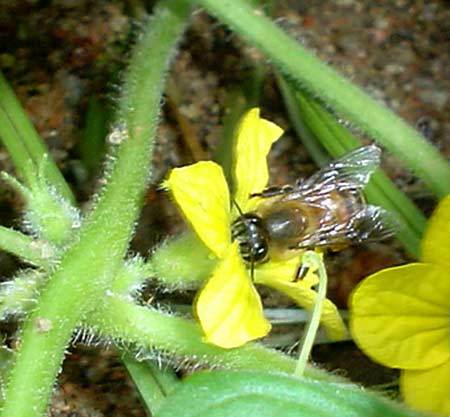 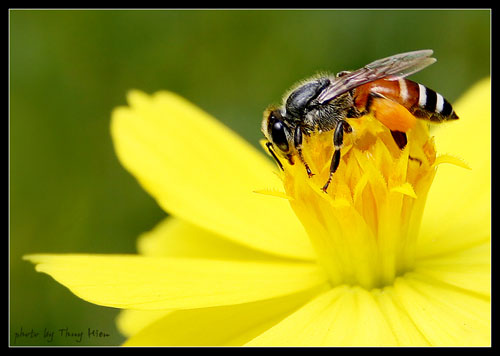 Ong có tính đoàn kết, tổ chức và kỉ luật cao...
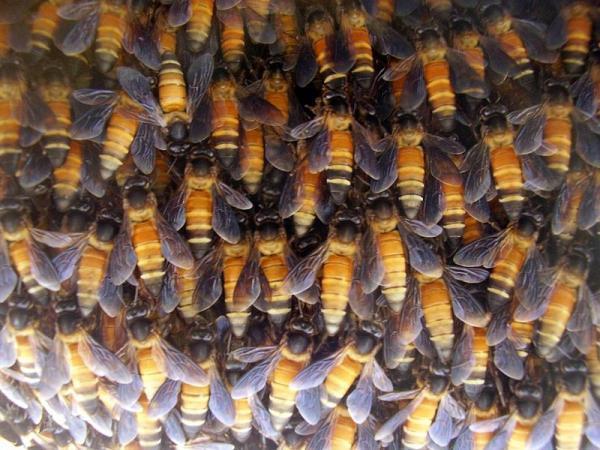 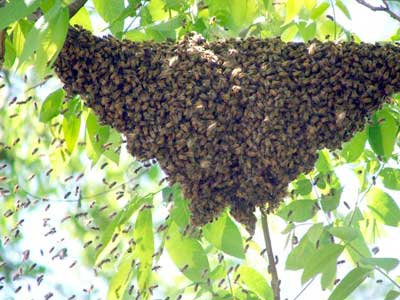 Nội dung:
Ca ngợi những phẩm chất đáng quý của bầy ong: cần cù làm việc để góp ích cho đời.
Tập đọc
Hành trình của bầy ong
Nguyễn Đức Mậu
Luyện đọc diễn cảm
Chắt trong vị ngọt  mùi hương
Lặng thầm thay  những con đường ong bay.
      Trải qua mưa nắng vơi đầy.
Men trời đất  đủ làm say đất trời.
      Bầy ong giữ hộ  cho người
Những mùa hoa  đã tàn phai tháng ngày.